মাল্টিমিডিয়া ক্লাসে
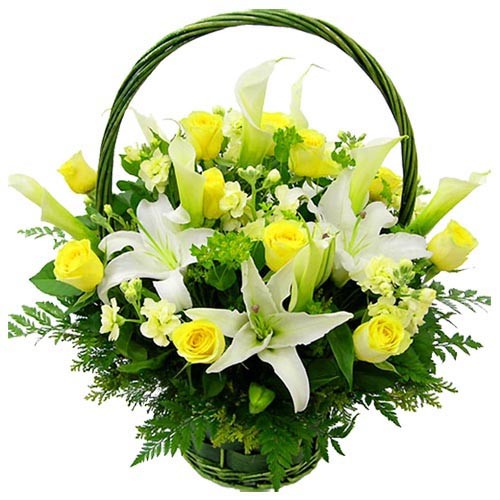 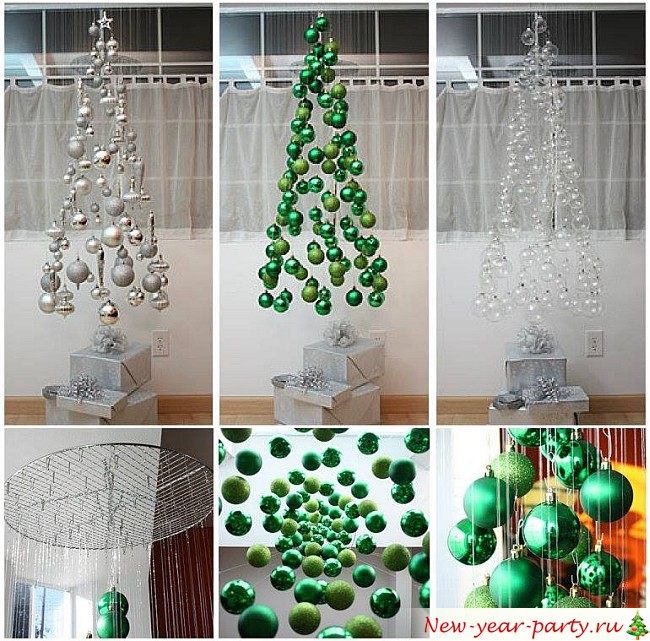 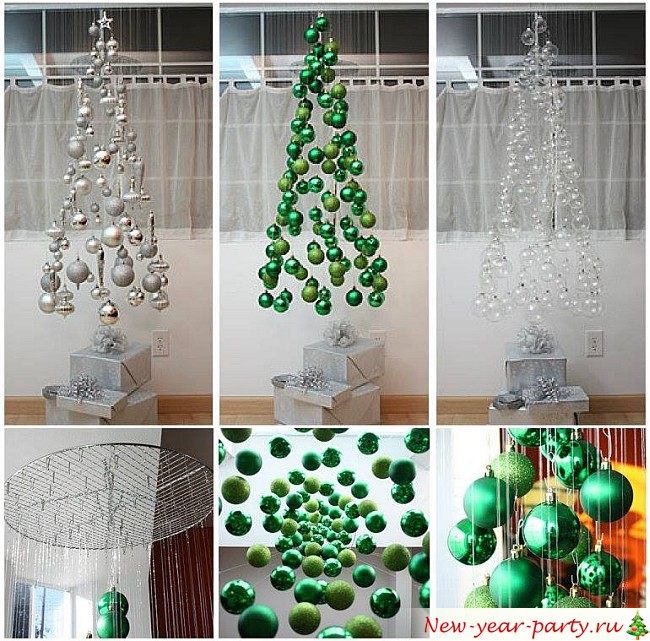 সবাইকে স্বাগতম
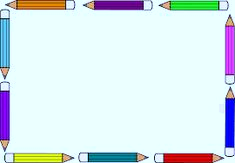 পরিচিতিঃ
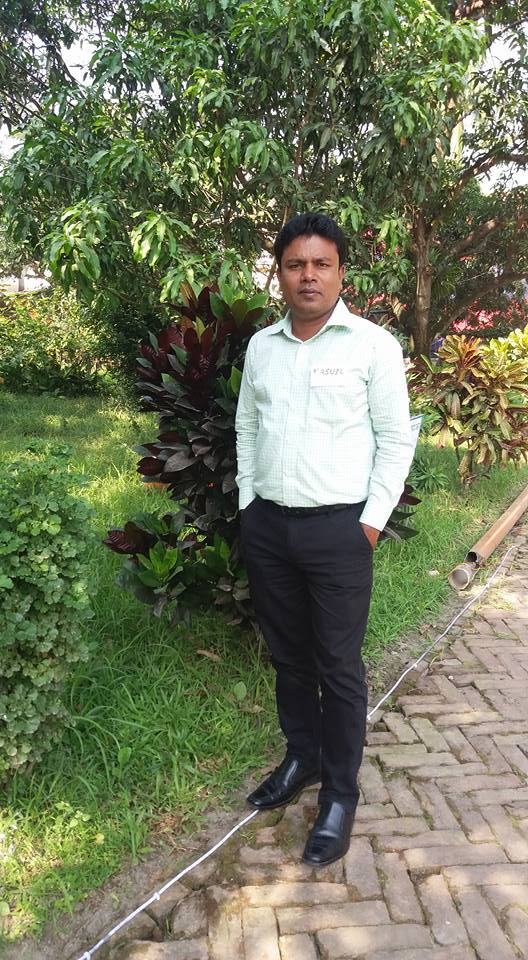 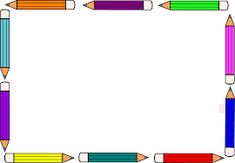 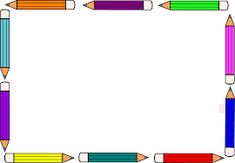 শ্রেণিঃ নবম-দশম
বিষয়ঃ রসায়ন ,
অধ্যায়ঃ সপ্তম
নামঃরাসায়নিক বিক্রিয়া  
সময়ঃ 50 মিনিট
মোঃ মাছুম বিল্লাহ
সহকারী শিক্ষক ( গণিত)
সরকারি দৌলতপুর মুহসিন 
মাধ্যমিক বিদ্যালয় ,খুলনা।
o
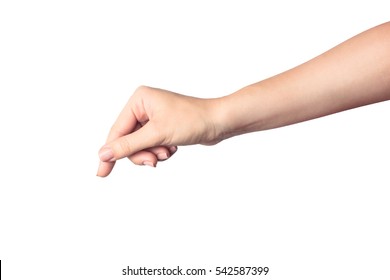 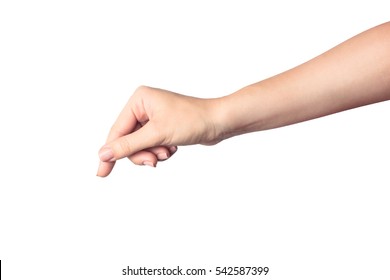 H
H
চিত্রে তোমরা কী দেখছো ?
চিত্রে অক্সিজেন পরমাণু দুটি হাত দিয়ে এক হাত বিশিষ্ট দুইটি হাইড্রোজেন পরমাণুর সাথে যুক্ত হয়েছে ।
তাহলে বলতো অক্সিজেন পরমাণুর যোজনী কত ?
তাহলে তোমরা বলতে পারবে MgO যৌগে -2 কে অক্সিজেনের কী বলে ?
অক্সিজেন পরমাণুর যোজনী ২
-2 হলো অক্সিজেনের 
       ঋণাত্মক আধান বা জারণ সংখ্যা
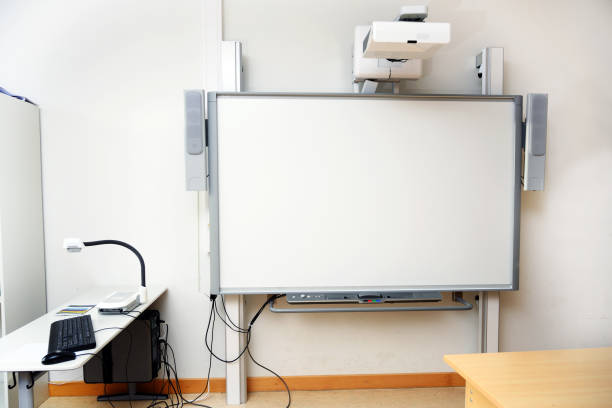 আজকের পাঠ
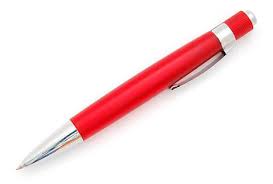 “জারণ  সংখ্যা”
এই পাঠ শেষে শিক্ষার্থীরা----
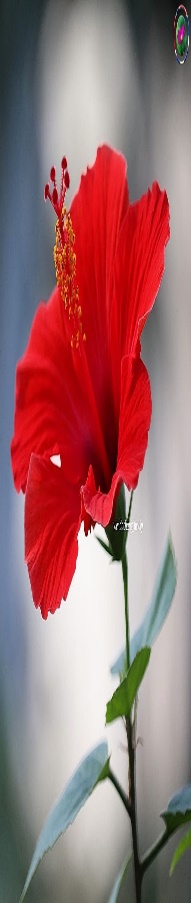 জারণ সংখ্যা ব্যাখ্যা করতে পারবে ।
জারণ সংখ্যা নির্ণয় করতে পারবে
জারণ-বিজারণ যুগপৎ ঘটে ব্যাখ্যা করতে পারবে ।
জারণ সংখ্যা ( Oxidation Number ):
NaFযৌগ গঠনঃ
জারণ সংখ্যা: যৌগ গঠনের সময় একটি মৌল অপর মৌলের সাথে যুক্ত হতে যে কয়টি ইলেকট্রন     
             আদান –প্রদান করে সেই আদান –প্রদানকৃত ইলেকট্রন সংখ্যাকে জারণ সংখ্যা বলে ।
জারণ সংখ্যা ধনাত্মক, ঋণাত্মক ,ভগ্নাংশ অথবা শূন্য হতে পারে ।
জারণ সংখ্যা নির্ণয়ে কতিপয় মৌলিক বিষয়
নোটঃ
(১) নিরপেক্ষ পরমাণু বা মুক্ত মৌলের জারণ সংখ্যা শূন্য হয় ।
(২) নিরপেক্ষ যৌগে পরমাণু সমূহের মোট জারণ সংখ্যা শূন্য হয় ।
(৩) আধান বিশিষ্ট আয়নে পরমাণু সমূহের মোট জারণ সংখ্যা আধান সংখ্যার সমান হয় ।
(৪) ধাতু সমূহের জারণ সংখ্যা ধনাত্মক এবং অধাতু সমূহের জারণ সংখ্যা ঋণাত্মক হয় ।
নোটঃ একটি যৌগে কোনো একটি মৌলের জারণ সংখ্যা যৌগের অন্যান্য মৌলের জারণ সংখ্যার উপর নির্ভর করে ।  
           যৌগে একটি মৌলের জারণ সংখ্যা বের করার জন্য যৌগের অন্যান্য মৌলের জারণ সংখ্যা জানতে হয় ।
বা, 2 + x -8 =0
বা  x -6 =0
 বা, X=6
বা, x -6 = -2
বা, x = -2 + 6 
বা ,X = 4
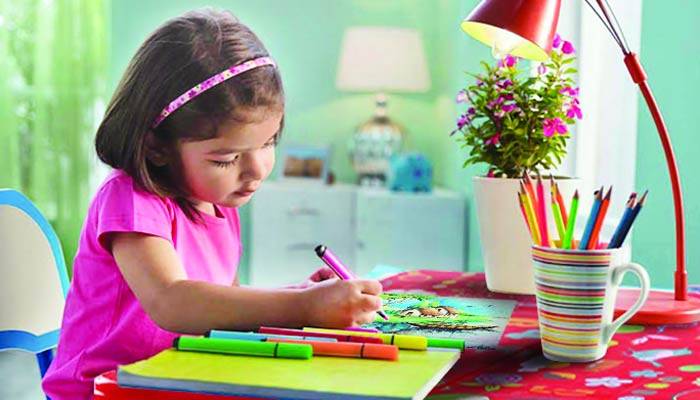 একক কাজঃ
রাসায়নিক বিক্রিয়ায় ইকেকট্রনের আদান -প্রদান
নোটঃ ১
নিরপেক্ষ পরমানু বা মুক্ত মৌলের জারণ সংখ্যা শূন্য।
উৎপাদে ধনাত্মক আধান হ্রাস পেলে সেই বিক্রিয়ক (Cl) ইলেকট্রন গ্রহণ করবে।
বিক্রিয়কে Cl এর জারণ সংখ্যা 0(শুন্য)
1+
0
0
1-
বিক্রিয়কে Na এর জারণ সংখ্যা 0(শুন্য)
উৎপাদে Na এর জারণ সংখ্যা + 1
উৎপাদে ধনাত্মক আধান বৃদ্ধি পেলে সেই বিক্রিয়ক (Na) ইলেকট্রন দান করবে।
জারণ-বিজারণ বিক্রিয়ার সংগাঃ
Reduction (বিজারণ) শব্দের প্রথম অংশ Red এবং Oxidation (জারণ) শব্দের প্রথম অংশ ox এর সমন্বয়ে গঠিত শব্দ Redox যার অর্থ জারণ-বিজারণ ।
বিজারন অর্ধ -বিক্রিয়া
জারন অর্ধ -বিক্রিয়া
জারণ-বিজারণ বিক্রিয়াঃ 
                   যে রাসায়নিক বিক্রিয়ায় ইলেকট্রনের আদান প্রদান হয় সেই বিক্রিয়াকে জারণ-বিজারণ বিক্রিয়া বলে ।
নোটঃ জারণ-বিজারণ বিক্রিয়া দুটি অংশে বিভক্ত ।এক অংশে বিক্রিয়ক ইলেকট্রন ত্যাগ করে যাকে জারণ অর্ধবিক্রিয়া বলে।        
                বিক্রিয়কের অপর অর্ধাংশে অন্য একটি বিক্রিয়ক ইলেকট্রন গ্রহণ  করে যাকে বিজারণ অর্ধবিক্রিয়া বলে।
জারণ-বিজারণ যুগপৎ ঘটেঃ
2-
1+
2+
0
0
2-
যেহেতু বিক্রিয়াটিতে ইলেকট্রনের আদান প্রদান হয়েছে বা বিক্রিয়ক ও উৎপাদে জারণ  
         সংখ্যার পরিবর্তন হয়েছে। তাই  বিক্রিয়াটিতে জারণ-বিজারণ যুগপৎ ঘটেছে ।
জারক ও বিজারক পদার্থঃ
বিজারক
জারক
বিজারকঃ যে বিক্রিয়ক ইলেকট্রন দান করে তাকে বিজারক বলে ।
   যেহেতু উপরোক্ত বিক্রিয়ায় Na ইলেকট্রন দান করেছে , তাই Na বিজারক পদার্থ ।
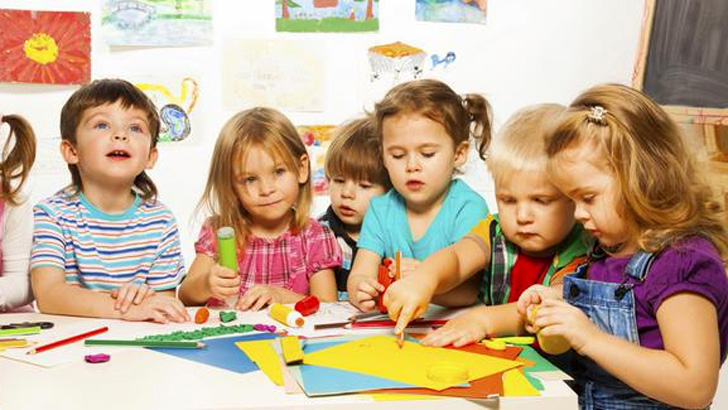 দলীয় কাজঃ
দেখাও যে , নিচের বিক্রিয়াটিতে জারণ-বিজারণ যুগপৎ ঘটে ।
মূল্যায়নঃ
প্রত্যেক প্রশ্নের শেষে উত্তরের জন্য এই বক্সে ক্লিক করতে হবে।
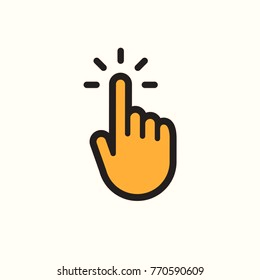 ০৩। জারণ  বিজারণ বিক্রিয়ায়---
             (i)বিজারক পদার্থ ইলেকট্রন গ্রহণ করে  (ii) জারণ সংখ্যার হ্রাস বৃদ্ধি ঘটে
            (iii) ইলেকট্রনের আদান প্রদান ঘটে 
            নিচের কোনটি সঠিক ?
           (ক) i,ii  (খ)  i,iii  (গ)  ii,iii  (ঘ) i,ii ও iii
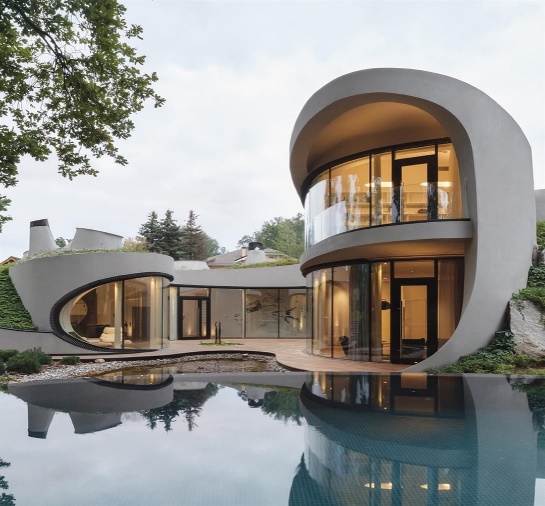 বাড়ির কাজঃ
(ক)  জারক পদার্থ কাকে বলে ?
(খ)  যোজনী  ও জারণ সংখ্যা এক নয় কেন  ? ব্যাখ্যা করো।
(গ)  উদ্দীপকে বিক্রিয়কে S এর জারণ সংখ্যা নির্ণয় করো ।
(ঘ)  দেখাও যে, উদ্দীপকের বিক্রিয়াটিতে জারন বিজারণ যুগপৎ ঘটে ।
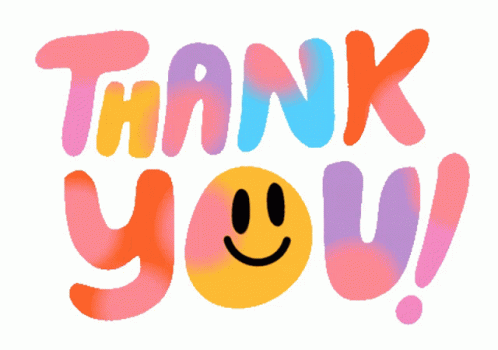